ETSI TC MTS, Security SIG in MTS (Methods for Testing and Specification)
Jürgen Großmann, Fraunhofer FOKUS
juergen.grossmann@fokus.fraunhofer.de
MTS Security SIG Work Items
Case Studies: To assemble case study experiences related to security testing in order to have a common understanding in MTS and related committees. Industrial experiences may cover but are not restricted to the following domains: Smart Cards, Industrial Automation, Radio Protocols, Transport/Automotive, Telecommunication
Terminology: To collect the basic terminology and ontology (relationship between stake holder and application) to be used for security testing in order to have a common understanding in MTS and related committees.
Security Assurance Life Cycle: Guidance to the application system designers in such a way to maximise both security assurance and the verification and validation of the capabilities offered by the system's security measures.
Risk-based Security Testing: To collect the basic terminology and ontology (relationship between stake holder and application) to be used for security testing in order to have a common understanding in MTS and related committees.
Security SIG in MTS, 14th January 2014
TR 101 583:  Security Testing Case Studies Security testing experiences from different domains
Automotive (head unit)
Radio protocols (ad-hoc networks)
E-health (patient monitoring)
Banking (banknote processing, share-based payment)
Different domains
Different vulnerabilities
Different approaches
Common evaluation
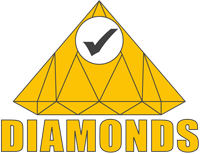 ITEA DIAMONDS: Development and Industrial Application of Multi-Domain-Security Testing Technologies
SPaCIoS: Secure Provision and Consumption in the Internet of Services
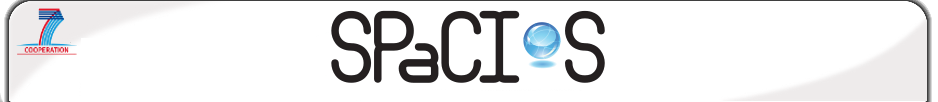 3
Security SIG in MTS, 14th January 2014
TR 101 583:  Security Testing Case Studies -- Progress
Final draft for approval for DTR/MTS-101582 SecTestCase (TR 101 582) v0.0.5 "Security Case Studies”
During the Quality review, ETSI secretariat discovered the direct mention of Companies and their business within the document. In addition the document includes a reference to the unpublished terminology TS which is still not at stable draft stage.
Company names removed.
Reference to SecTestTerms removed.
Document ready for RC and approval
4
Security SIG in MTS, 4-5 October 2011
EG 203 251: Risk-based Security Testing
Document Reference
DEG 203 251
Document Title
Methods for Testing and Specification (MTS);
Risk-based security testing methodologies
Document Purpose
Describes a set of methodologies that combine risk assessment and testing. The methodologies are based on  standards like ISO 31000 and IEEE 829/29119. 
Document Status
Draft v0.0.3 (2014-04)
5
Security SIG in MTS, 4-5 October 2011
EG 203 251: Risk-based Security Testing
Document Progress
Work plan produced
Initial draft structure provided
Sections on terms and concepts, risk-based security testing and test-based risk assessment defined
Initial draft for:  Risk-based security test planning, risk-based security test design, risk-based security test selection

Open Issues
Feedback from Security SIG on initial draft required
6
Security SIG in MTS, 4-5 October 2011
EG 203 251: Risk-based Security Testing -- Work plan
7
Security SIG in MTS, 4-5 October 2011
EG 203 2510:  Security Assurance Lifecycle
Document Reference
DEG 202 792
Document Title
Methods for Testing and Specification (MTS);
Security Assurance Lifecycle
Document Purpose
Guide to the application of security capabilities in systems in such a way to maximise both security assurance and the verification and validation of the capabilities offered by the systems's security measures. Security Assurance Lifecycle
Document Status
Draft v0.0.4 (2014-04)
8
Security SIG in MTS, 4-5 October 2011
EG 203 251:  Security Assurance Lifecycle-- Progress
Document Progress
Work Plan produced and updated
Initial draft structure agreed, 
Design section of LifeCycle drafted

Open Issues
Feedback from Security SIG on initial draft required (done)
How to handle TISPAN legacy stuff
Integration of information from other WI required (ongoing)
9
Security SIG in MTS, 4-5 October 2011
TR 101 583: Security testing terminology
Document Reference
TR 101 583
Document Title
Methods for Testing and Specification (MTS);
Security testing terminology
Document Purpose
To collect the basic terminology and ontology (relationship between stake holder and application) to be used for security testing in order to have a common understanding in MTS and related committees.
Document Status
Draft v0.0.5 (2014-05)
Security SIG in MTS, 14th January 2014
TR 101 583: Security testing terminology-- Progress
received comments and additional sections: done 
integrate comments: done
move from TS -> TR: done
discussing conflicting terms: open
review by external experts: open

Move forward based on next MTS SIG meeting:
next draft: after next SIG conference call (June 2014)
for approval: following MTS meeting (October 2014)
Security SIG in MTS, 14th January 2014
ETSI MTS - ISO/IEC JTC1 SC27
ETSI ISI/MTS liaisons to ISO/IEC JTC1 SC27 WG4/WG3 have been confirmed by the SC27, Oct. 28, 2013, Songdo Korea:
Liaison Officer nominated by JTC1 SC27: Jan deMeer (DIN NIA27)
SC27 WG3: IT ST Security Evaluation Criteria, Convenor M. Banon
SC27 WG4: IT ST Security Controls and Services, Convenor J. Amsenga

Ian will write a high level answer to the liaison statement that confirms the liaison from MTS side.
12
Security SIG in MTS, 14th January 2014
[Speaker Notes: SC27 IT ST PoW: 
Economics of Information Security and Privacy
Security Evaluation, Testing, Processes, Methods and Specification
Certification and Auditing Requirements and Methods]
Outlook
Future topics/issues/cooperation:
Clarify the relation to TC Cyber, Ian will join TC Cyber, identify synergies
Initiate liaisons to ISO/IEC JTC1 SC7 (ISO 29119 series), Ian will provide contact.  
Security test pattern from RASEN project, Jürgen (clarify relation to MITRE/ISO)
Requirements metrics and acceptance criteria for Fuzzing (FDA/ISA secure)
Document timeline:
TR 101 582 (Case Studies) will be approved in May 2014
TR 101 583 Terminology to be approved in October 2014
DEG 203 250 (Security Assurance Lifecycle) and DEG 203 251 (Risk-based Security Testing) to be approved in 2015
13
Security SIG in MTS, 4-5 October 2011